Automotive Technology: Principles, Diagnosis, and Service
Seventh Edition
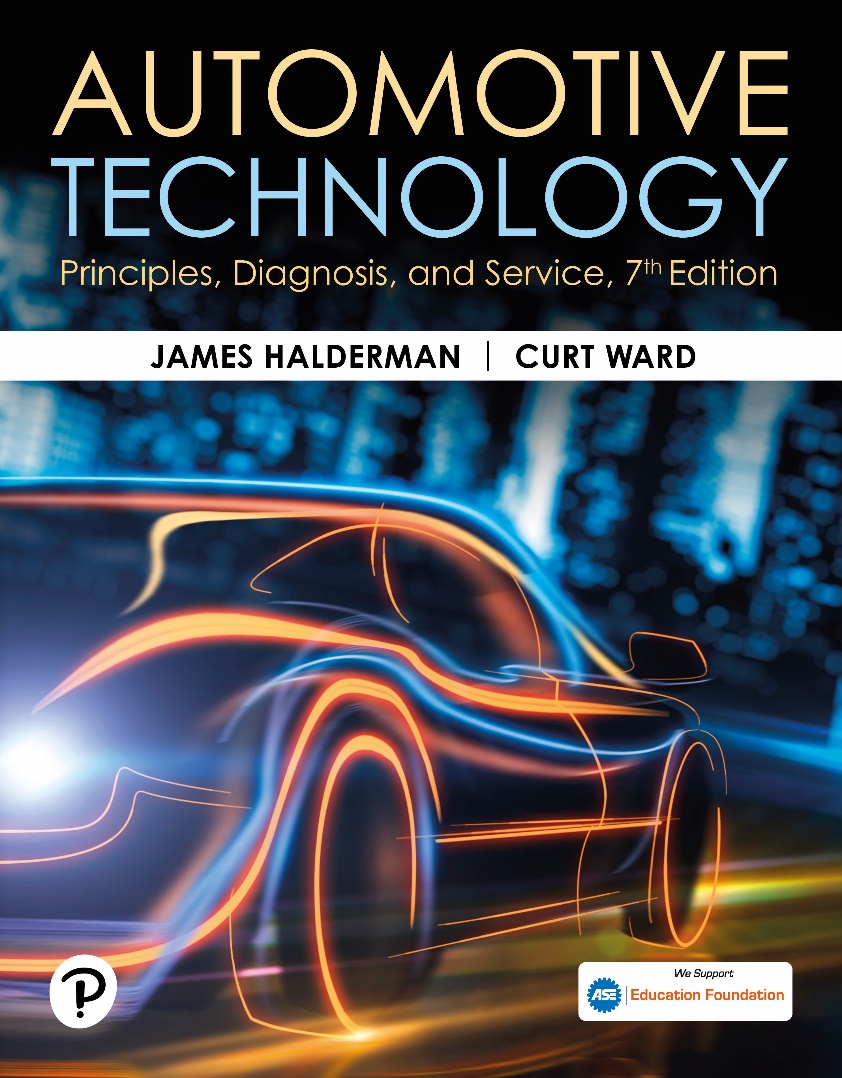 Chapter 66
Air-Conditioning System Diagnosis and Service
Copyright © 2023 Pearson Education, Inc. All Rights Reserved
[Speaker Notes: INSTRUCTOR NOTE: This presentation includes text explanation notes, you can use to teach the course.  When in SLIDE SHOW mode, you RIGHT CLICK and select SHOW PRESENTER VIEW, to use the notes.]
Learning Objectives (1 of 2)
66.1 Describe the eight-step diagnostic procedure for an A/C system.
66.2 Discuss the importance of verifying the customer concern.
66.3 Describe the visual inspection.
66.4 Explain how to check DTCs.
66.5 Explain how to check TSBs.
66.6 Discuss how to perform an A/C performance test.
66.7 Describe how to find the root cause of a customer concern.
Learning Objectives (2 of 2)
66.8 Describe how to address system odor issues.
66.9 Describe how to address noise issues.
66.10 Describe how to repair a problem in an A/C system.
66.11 Explain how to locate refrigerant leaks.
Figure 66.1 Diagnostic Steps
Step #1 is to verify the customer concern or problem. If the problem cannot be verified, then the repair cannot be verified.
Animation: 8-Step Diagnostic Procedure(Animation will automatically start)
H V A C Diagnostic Procedure
Step 1: Verify the customer complaint (concern).
Step 2: Do a thorough visual inspection.
Step 3: Check for diagnostic trouble codes.
Step 4: Check for related T S B s.
Step 5: Determine the root cause.
Step 6: Verify the repair.
Frequently Asked Question: What Does “Short Cycling” Mean?
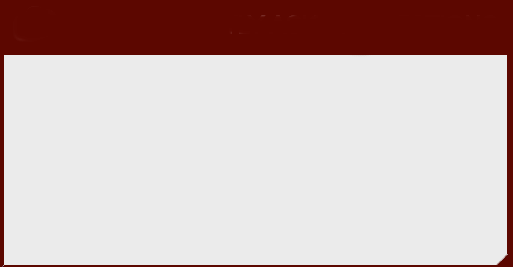 ?   Frequently Asked Question
What Does “Short Cycling” Mean? If the system is low on refrigerant, it will short cycle, or rapidly cycle on and off. This is the result of the compressor pulling the refrigerant out of the low side quickly to open either the cycling switch or the low-pressure switch. With the compressor off, the flow into the evaporator raises the pressure enough to reclose the switch and restart the compressor. With a normal charge, the low-side pressure should be 15 PSI to 35 PSI and the clutch should be on for 45 seconds to 90 seconds and be off for only about 15 seconds to 30 seconds.
Figure 66.2 Visual Inspection
A visual inspection checks all of the visible, underhood components for possible wear or damage. The under-dash components are checked for noise and proper airflow.
[Speaker Notes: TECH TIP:  Broken Condenser Line?—Check the Engine Mounts!
Most air-conditioning systems use aluminum and flexible rubber lines between the compressor and the condenser. Because the compressor is mounted on and driven by the engine and the condenser is mounted to the body, these lines can break if the engine mounts are defective. The rubber hoses attached between the aluminum fittings of the compressor and condenser are designed to absorb normal engine movement. Worn engine mounts would allow the engine to move too much. Aluminum lines cannot be flexed without crushing and breaking.  Therefore, the wise technician will carefully inspect and replace any and all worn engine mounts if a broken aluminum condenser line is discovered to prevent a premature failure of a replacement condenser.]
Figure 66.3 Line Temp
When a system is operating properly, the suction line to the compressor should be cool, and the discharge line should be hot to very hot. The liquid lines should also be hot.
Figure 66.4 Tech Tip Water on Carpet
Check the condensate drain to be sure it is open if there is water on the carpet on the passenger side.
[Speaker Notes: TECH TIP Water on the Carpet? Check the Evaporator Water Drain
If the evaporator water drip tube becomes clogged
with mud, leaves, or debris, water will build up inside
the evaporator housing and spill out onto the carpet
on the passenger side. Customers often think that the
windshield or door seals are leaking. Most evaporator
water drains are not visible unless the vehicle is
hoisted. ● SEE FIGURE 66–4.]
Figure 66.5 Scan Tool Diagnosis
Under “Body” on most scan tools, select “HVAC Control Module” for access to the HVAC-related data and diagnostic trouble codes.
Figure 66.6 TSB Search
After checking for stored DTCs, the wise technician checks service information for any technical service bulletins that may relate to the vehicle being serviced.
Figure 66.7 Temp Gauge
A digital thermometer checking the duct (vent) temperature.
Chart 66.1 Pressure Gauge Readings
Pressure gauge readings and possible causes.
Animation: Importance of Proper Charge(Animation will automatically start)
Frequently Asked Question: What is the Yellow Hose Used For?
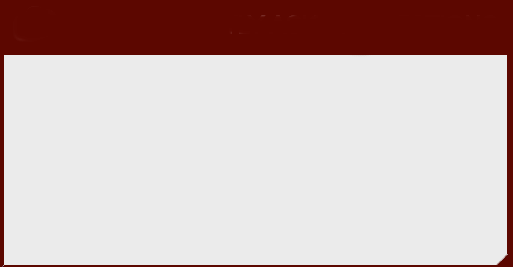 ?   Frequently Asked Question
What is the Yellow Hose Used For?  The center (yellow hose) port to the utility chamber (hose) is to
■ Add or remove refrigerant
■ Pull a vacuum on the system
■ Transfer refrigerant to cylinder.
The utility hose is where these accessories are connected. SEE FIGURE 66–8
Figure 66.8 Gauge Set Yellow Hose
The center, yellow hose is used to connect the air-conditioning system to a vacuum pump or refrigerant cans. When the hose is not being used, it should be attached to the blanks fitting to seal the system.
Figure 66.9 Normal R-134a Readings
Normal R-134a A/C pressures. High humidity and airflow velocity across the evaporator and condenser will affect the pressure readings.
Figure 66.10 Static Pressure
Static pressure with the A/C not operating and the system equalized.
Figure 66.11 System Not Equalized
Static pressure with the A/C not operating and the system NOT equalized.
Figure 66.12 Empty of Refrigerant
If the system is empty of refrigerant, both pressure gauge readings will show zero or very low. The A/C clutch will not engage, and if forced to engage the lack of refrigerant will damage the compressor.
Figure 66.13 Undercharged
When both low- and high-side pressures are low, the system is undercharged with refrigerant
Animation: A/C Pressure Checks, Low Pressure(Animation will automatically start)
Figure 66.14 Overcharged
Both low- and high-side pressures higher than normal indicate that system is overcharged with refrigerant
Animation: A/C Pressure Checks, Excess Pressure(Animation will automatically start)
Figure 66.15 Restriction
Lack of proper airflow across the condenser is usually the cause of this condition
Chart 66.2 Pressure Temperature
The average R-134a pressure–temperature readings during a performance test. The pressures for R-1234yy will be similar.
Chart 66.3 A/C Diagnostic Chart
Diagnostic chart that can help determine the root cause of a lack-of-cooling customer concern.
Figure 66.16 Orifice Clogged
A new orifice tube (top) compared to a clogged orifice tube (bottom).
[Speaker Notes: TECH TIP: The Clogged Orifice Tube Test
A clogged orifice tube is a common air-conditioning system failure. When the orifice tube becomes clogged, it blocks the flow of refrigerant through the evaporator, which causes a reduced cooling of the passenger compartment. To check for a possible restriction in the system, follow these easy steps:
STEP 1 Connect the A/C pressure gauge to both low- and high-side pressure fittings.
STEP 2 Operate the A/C system for 5 minutes to 10 minutes.
STEP 3 Shut off the A/C system and watch the pressure gauges. If the pressures do not equalize quickly, there is a restriction in the system. Normal time needed to equalize is often 15 seconds to 30 seconds, depending on the amount of refrigerant. SEE FIGURE 88-16]
Animation: Remove & Replace Orifice Tube(Animation will automatically start)
Figure 66.17 Duct Cleaner
(a) A spray can of mold and mildew eliminator available at local parts stores and used on the evaporator before installing it into the vehicle is good insurance against HVAC-related odors. (b) Spraying the clear liquid mold and mildew eliminator onto the surface of the replacement evaporator prior to installation.
Figure 66.18 Visual Inspection Find
A through visual inspection is used to locate refrigerant leaks by looking for oily areas usually near fittings.
Frequently Asked Question: What Is the Procedure to Retrofit an Air-Conditioning System from R-12 to R-134a?
?   Frequently Asked Question
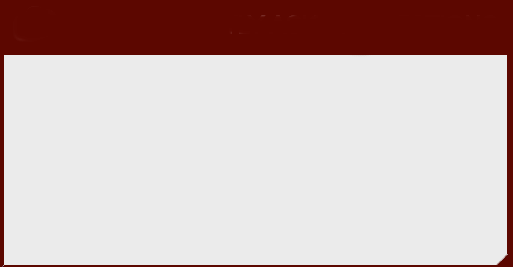 What Is the Procedure to Retrofit an Air-Conditioning System from R-12 to R-134a? To retrofit a system, perform the following steps listed in the Notes Section
[Speaker Notes: STEP 1  Visually inspect the system to ensure good condition, install a gauge set, and operate the system to bring it up to operating temperatures. Check for proper operation and note any needed repairs. Record the high-side pressure for later comparison.
STEP 2  Recover the R-12 from the system and remove as much oil-dissolved R-12 as possible.
STEP 3  Make any repairs to the system to cure problems that were found in step 1.
STEP 4  If the compressor failed, remove the failed compressor, flush the system and/or install a high-side filter, and install the replacement compressor along with a new accumulator or receiver–drier.
STEP 5  Check the system to determine whether a high-pressure relief valve is used. If it has one, a high-pressure cutoff switch must be installed to stop the compressor before pressure relief valve release pressures occur. The switch is installed so it senses high-side pressure and is wired into the clutch circuit or relay so it can interrupt clutch operation.
STEP 6  If directed, replace the receiver–drier or accumulator.
STEP 7  Replace any line-fitting O-rings on connections that were disturbed, or as directed.
STEP 8  Replace any switches and valves as directed.
STEP 9  Add the proper type and amount of oil—ester or PAG—into the compressor oil fill port or suction port. If the accumulator or receiver–driver is replaced, pour part of the oil into the inlet port.
STEP 10 Install the R-134a service fittings. Old Schrader valves that remain in service should be replaced with new R-134a valves.
STEP 11 Fill out and install the identifying decal to properly identify the system. The old label must be rendered unreadable.
STEP 12 Connect a vacuum pump to the system and pull a minimum vacuum of 29 inch Hg (500 microns) for at least 30 minutes to evacuate the system.
STEP 13 Recharge the system using R-134a. Charge the system with 80% to 90% of the specified amount of R-12. STEP 14 Operate the system and check for proper operation, paying careful attention to the high-side pressure. STEP 15 Test for leaks.
 FREQUENTLY ASKED QUESTION
M66_]
Figure 66.19 Leak Testing
An electronic leak detector being used to locate a possible leak in a system. For best results, move the detector probe completely around each fitting and connection.
Animation: Refrigerant Leak Detector(Animation will automatically start)
Figure 66.20 Black Light and Dye
A black light being used to look for refrigerant leaks after a fluorescent dye was installed in the system
Heater Diagnosis
Thermostat Diagnosis
A thermostat that is stuck open will cause the engine to be slow to warm, resulting in poor heat.
Heater Core
If both heater hoses are not hot, the heater control valve may be defective.
A restricted heater core can cause a lack of heat.
Coolant Level
Make sure the cooling system is full and no air pockets exist.
Checking A C System Performance
Step 1: Operate the system at 1,500−2,000 P R M for 5 	minutes.
Step 2: Verify the compressor clutch is engaged.
Step 3: Measure the air temperature at the center outlet. 	Should be 35°F to 45°F.
Step 4: Identify the refrigerant.
Step 5: Connect pressure gauges and obtain low- and 	high-pressure readings.
Temperature and Pressure Measurements
Temperature and pressure are directly related.
The high side pressure is directly related to the amount of heat that needs to be removed at the condenser.
The low side pressure indicates the boiling point of the refrigerant in the evaporator.
Low refrigerant levels, a lack of air flow and contaminated refrigerant can affect these values.
Animation: A/C Performance Test(Animation will automatically start)
Question 2: ?
What affect will low refrigerant levels have on the pressure readings?
Answer 2
The low- and high-pressure readings will both read low.
Leak Detection
Visual inspection
Electronic leak detector
Dye in the refrigerant
Soap solution
Question 1: ?
What are the various methods that can be used to detect refrigerant leaks?
Answer 1
Visual inspection, electronic leak detector, dye in the refrigerant, and soap solution.
Lack Of Cooling Diagnosis And Repair Steps
1. Leak Testing
The lack of cooling was diagnosed using a leak detector, which showed the evaporator was leaking when tested at the condensate drain.
2.Recover Refrigerant
The recovery process was started by connecting an RRR machine to the high-side fitting.
Animation: Refrigerant Service, Recovery(Animation will automatically start)
3. Low Side Connection
The low-side fitting was connected and the recovery was begun.
4. Small Amount of Refrigerant Left
Very little refrigerant was left in the system (0.1 pound) but it was recovered.
5. Lines Removed
The lines to the accumulator were removed.
6. Lines Disconnected
The lines to the evaporator were disconnected using a quick connect tool to release the fitting.
7. HVAC Case Nuts Removed
The retaining nuts were removed that held the HVAC case to the bulkhead from under the hood. In one case, the entire stud came out instead of just the nut.
8. Disconnect Battery
Before going into the passenger compartment, the negative battery cable was disconnected from the battery.
9. SRS Disconnect
The dash assembly is being removed, and this process includes disconnecting the airbag wiring connectors.
10. Remove Cluster
Driver/passenger side of the dash is removed to gain access to the additional fasteners.
11. Lower Steering Column
The two retaining fasteners that hold the steering The entire dash assembly is being gently removed. column to the dash are removed and the steering column lowered into the seat, which is protected using a fender cover.
12. Entire Dash Removed
The entire dash assembly is being gently removed
13. HVAC Case Removed
The HVAC case is being disassembled after being removed from the vehicle.
14. Evaporator Removed
The evaporator is removed, and it shows signs of leaking. The root cause of the lack of cooling has been found.
15. Heater Core Removed
The heater core was also removed and replaced at the same time as insurance against possible future leaks from this unit.
Animation: Remove & Replace Heater Core(Animation will automatically start)
16. HVAC Case Installed
The reassembled HVAC case is now being installed back into the vehicle.
17. New Accumulator Installed
A new accumulator is installed.
Animation: Remove & Replace Accumulator(Animation will automatically start)
18. Evacuated and Recharged
The system was evacuated and charged to the specified amount, and the pressure gauge and temperature reading indicated that the system was restored to like-new performance.
Additional Related Animations
Animation: Vacuum Pump Maintenance(Animation will automatically start)
Animation: AC Does Not Blow Cold(Animation will automatically start)
Heating and Air Conditioning Videos and Animations
Videos Link: (A7) Heating & Air Conditioning Videos
Animations Link: (A7) Heating & Air Conditioning Animations
Copyright
This work is protected by United States copyright laws and is provided solely for the use of instructors in teaching their courses and assessing student learning. Dissemination or sale of any part of this work (including on the World Wide Web) will destroy the integrity of the work and is not permitted. The work and materials from it should never be made available to students except by instructors using the accompanying text in their classes. All recipients of this work are expected to abide by these restrictions and to honor the intended pedagogical purposes and the needs of other instructors who rely on these materials.
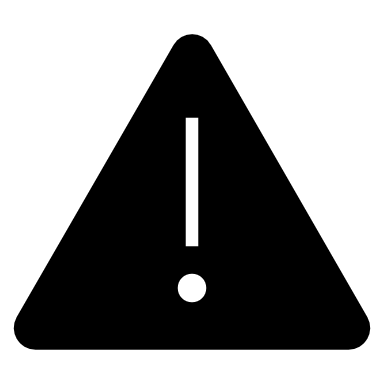